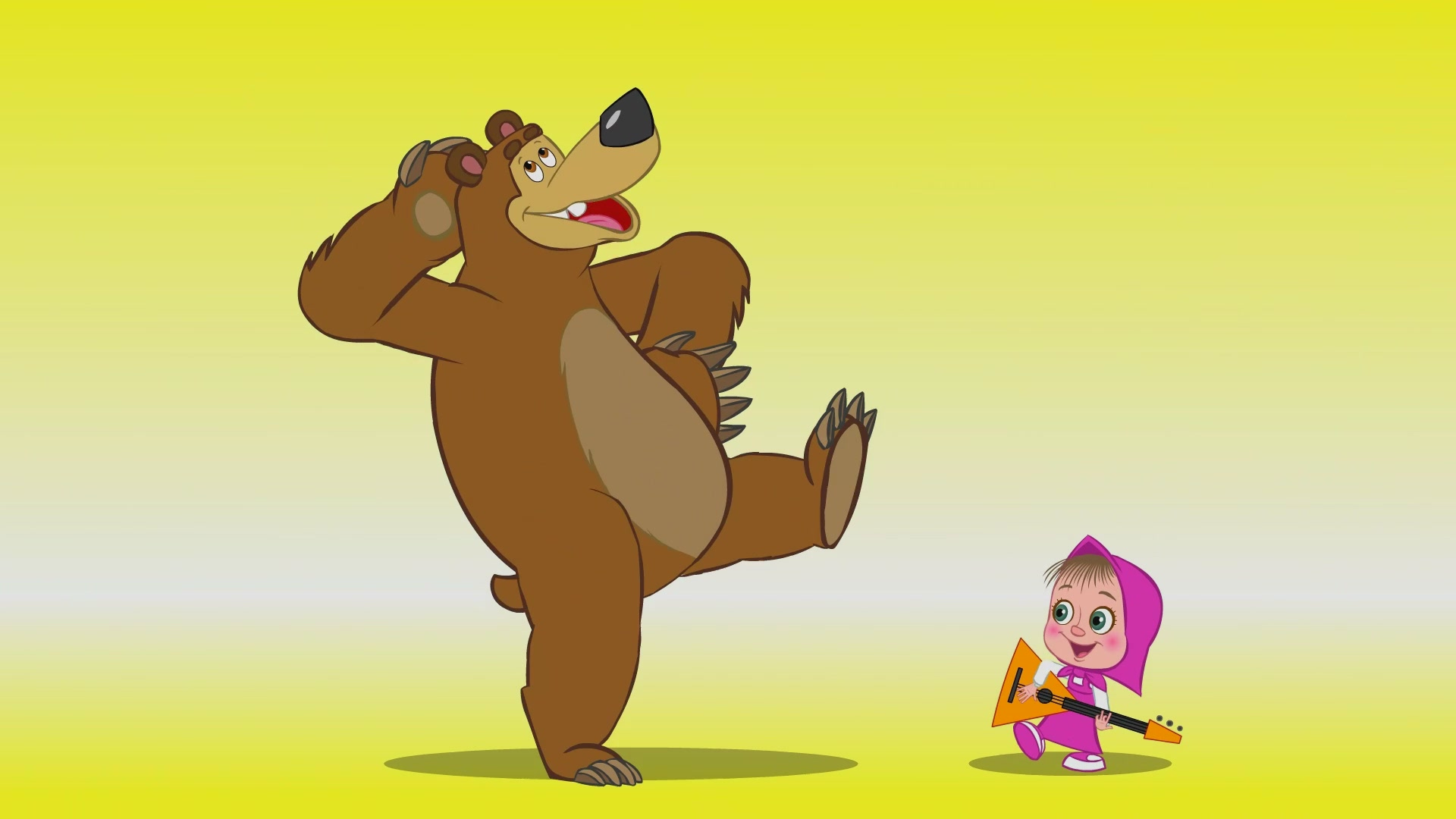 п 5 
Меньше
 или
 больше
Автор учебника Виленкин Н.Я.
Устный счет
 Соедини число с его названием
Пять тысяч  триста

Пять тысяч три

Пятьдесят тысяч  триста

Пятьсот три

Пять тысяч тридцать
5003

5030

50300

503
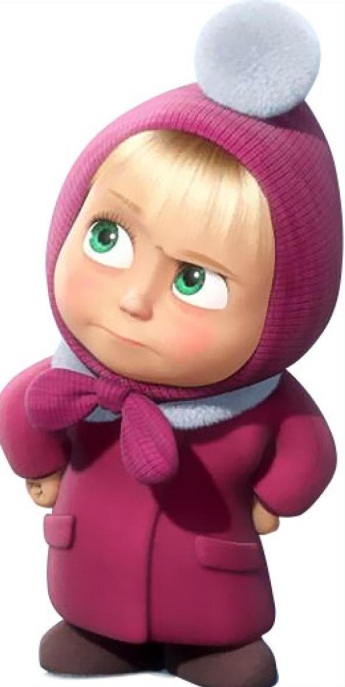 Устный счет 
Находится ли цифра 8 в разряде сотен?
18504
69804128
10804
13908
886
40888288
18042
Ответ:    Да                  Нет
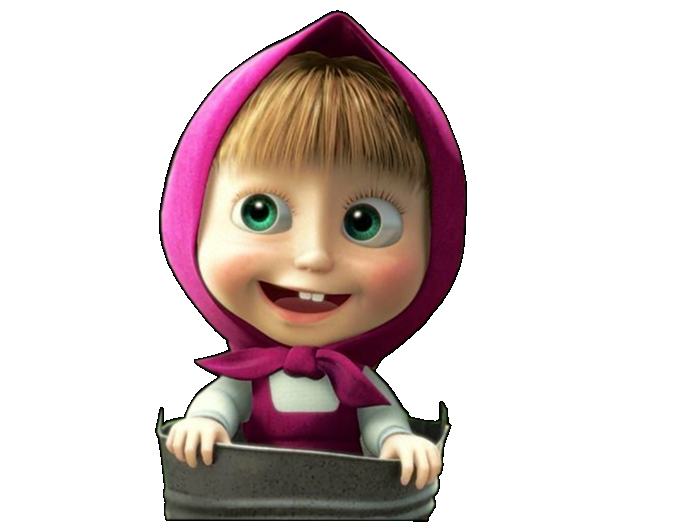 Самое маленькое натуральное число:
1;

  0;

  2.
Назовите меньшее из чисел 348, 378 и 349:
348;

  378;

  349.
Точка с меньшей координатой лежит правее на координатном луче:
да;

  нет;

  не знаю.
Назовите большее из чисел 546, 556 и 656:
546;

  556;

  656.
№1.вместо звездочки поставьте цифру.
617* < 6171
       3454 > 34*9
       3128 < 312*
       2785 < 27*0
№2. в числах стели несколько цифр. А вместо них поставили звездочки. Сравните эти числа.
63***  и  61***
28*     и   1***
**1*   и 99*
Объясни свое решение.
№3. Прочитайте неравенства.
12 < 15 <34
45 < 46 < 89
7 < 9 < 11
456 < 555 <678
253 < 433< 654
Самостоятельная работа
Вариант №1
Вариант №2
№ 166(1)
   №167(1,3)
№ 166(2)
   №167(2,4)
ответы
Вариант№1
Вариант №2
№  166 (1)
На 1 час
№167
1)  3
3)  201
№  166 (2)
На 1 час
№167
2)  3943
4)  107
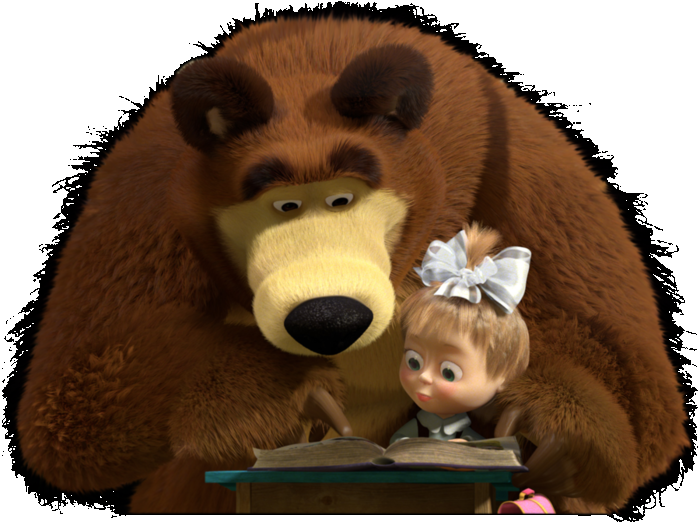 Домашняя работа:  п5 
№ 177,179,180